Surgical Techniques for Non–Temporal Lobe Epilepsy: Corpus Callosotomy, 
Multiple Subpial Transection, and 
TopectomyYoumans chap. 73
CORPUS  CALLOSOTOMY
Patient  Selection
After  unsuccessful  medical  therapy  for  2  years  or  continued  disabling  seizures despite  maximal  medical  therapy,  the  patient’s  epilepsy  is  deemed to  be  refractory.  
Mental  retardation  is  not  a  contraindication  to  surgery.
Indications of Corpus  callosotomy  
Generalized  seizures.
Atonic  seizures.
Unapproachable  or  multiple seizure  foci.  
Multiple  pediatric  conditions,  such  as  LennoxGastaut  syndrome,  Rasmussen’s  encephalitis,  and  infantile  hemiplegia.
Patients  with  lateralizing  pathologic  conditions,  such  as  Rasmussen’s  encephalitis  or  infantile  hemiplegia, when  hemispherotomy  threatens  intact  visual  fields  or motor  function.
Epilepsy  does  not  respond  to  VNS.
Procedure
Performed  on  the  nondominant  side  in  order  to  limit  the  risk  of injury  to  the  dominant  hemisphere.
During  the  approach, care  is  taken  to  identify  the  callosal  marginal  arteries  and  then the  pericallosal  arteries.  
If  adhesions  between  the  frontal  lobes must  be  divided,  it  is  important      that  the  division  stay  medial  to the  arteries  to  avoid  disrupting  small  perforators.  
The  corpus callosum  is  usually  easily  identified  from  its  characteristic  glossy white  appearance. 
The  callosotomy begins  3  cm  posterior  to  the  genu,  where  the  midline  is  easier  to identify,  and  proceeds  ventrally  to  the  midline  leaves  of  the septum  pellucidum  and  anteriorly  to  the  anterior  commissure.
During  posterior  callosotomy,  
Care  must  be  taken  to avoid  injuring  internal  cerebral  veins  and  the  vein  of  Galen  just below  the  splenium; 
It  is  important  that  the dissection  remains  midline  and  is  advanced  cautiously  to  avoid injuring  the  fornices,  which  are  located  just  below  the  corpus callosum.
Complications
Associated  with  the  operative  approach  include  epidural  hematoma,  subdural hematoma,  meningitis,  and  deep  venous  thrombosis.
Associated  with  disconnection  of  the  hemispheres  include  mutism,  acute  disconnection  syndrome  (ADS), posterior  disconnection  syndrome,  and  split  brain  syndrome.

Prefrontal  lobe  disconnection
symptoms  identical  to  those  of  the supplementary  motor  area  (SMA)  syndrome  characterized  by  paresis of  the  nondominant  leg,  incontinence,  and  decreased  spontaneous  speech. 
The  duration  and  severity  of  the  syndrome  is  shown to  be  worse  for  patients  undergoing  single-stage,  complete  callosotomy.
The  patient  may  also  have  
apraxia  of  the  nondominant  hand,  
nondominant  hypotonia,  
repetitive  grasping  with  the nondominant  hand, 
bilateral  Babinski  response.
Chronic  syndromes  include  
Alien  hand  syndrome  due  to  frontal  lobe  disconnection.
Poor  sound  localization from  temporal  lobe  disconnection.
Tactile  dysnomia  and  “pure” word  blindness  from  parietal  dysfunction.
Visual  suppression from  occipital  lobe  isolation.
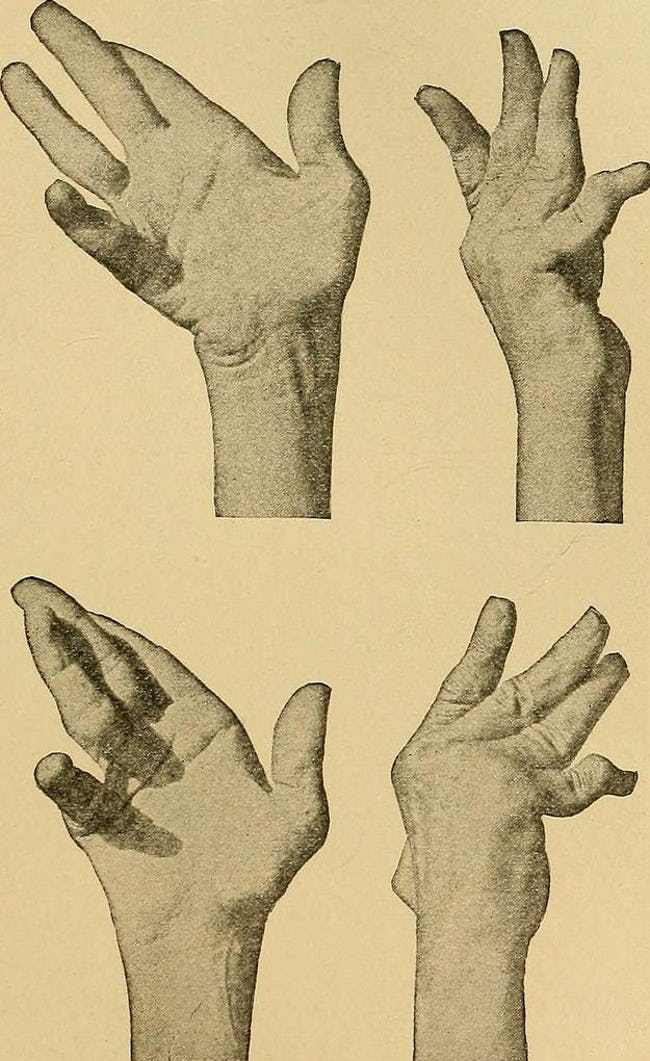 MULTIPLE  SUBPIAL  TRANSECTION
Subpial  transection  is  reserved  for  patients  in whom  the  seizure  activity  originates  in  eloquent  cortex.  
MST  has been  used  to  treat  patients  with  epileptogenic  lesions  of  the speech,  motor,  or  primary  sensory  cortex.

MST  can  be  used  for  the  treatment  of  carefully  selected  cases of  the  following  disorders: 
Epilepsia  partialis  continua (with motor signs)
Focal  sensory,  somatosensory,  or  visual  cortex  seizures (with sensory signs)
Persistent  epileptogenic  activity  in  eloquent  areas  adjacent  to a  previous  or  concomitant  resection
Rasmussen’s  encephalitis
Status  epilepticus
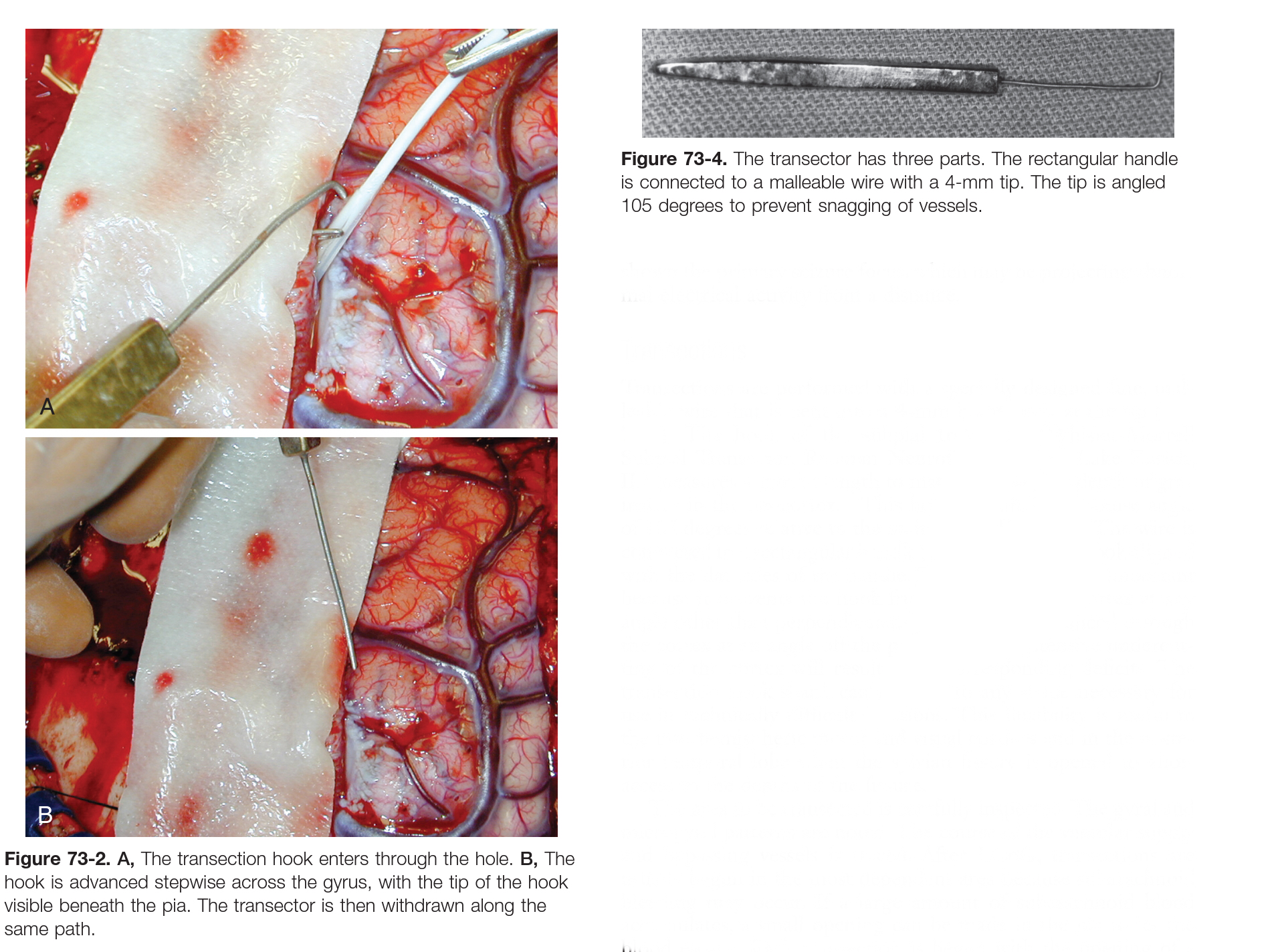 TOPECTOMY
Topectomy  generally  indicates  resection  of  focal  cerebral  cortex from  the  frontal,  parietal,  or  occipital  lobe. 
Resection  of  only  epileptogenic gray  matter  (cerebral  cortex)  rather  than  white  matter  should  in theory  be  sufficient  to  eliminate  seizures. 
The  most characteristic pathologic  changes  are  the  presence of  gliosis,  loss  of  neurons,  and  dendritic  abnormalities.

Chronic  psychosis  is  a contraindication  to  surgical  treatment,  but  epilepsy-related  acute psychosis  is  not.  
Mental  retardation  is  not  a  contraindication.

Topectomy  can  be  considered  when  the  seizure arises  from  a  focal  and  functionally  silent  area  of  the  brain,  a finding  that  usually  means  that  the  focus  is  not  in  the  speech, primary  visual,  sensory,  or  motor  cortex.
Multiple widespread  or  bilateral  foci  are  generally  contraindications  to resection. 
In  eloquent  brain  regions, MST  or  RNS
Surgical  Outcome 
Extratemporal  nonlesional  resection  is  associated  with  worse seizure  control  rates  and  a  higher  incidence  of  major  postoperative morbidity  than  is  lesional  or  temporal  lobe  resection  surgery.
Surgery for Extratemporal Lobe Epilepsy
FRONTAL  LOBE  EPILEPSY
The  frontal  lobe  represents  nearly  35%  to 40%  of  total  cortical  volume.
Frontal  seizures  are  typically  short  lasting  and  often  associated with  complex  motor  behavior,  sometimes  with  emotional  symptoms.
Frontal  lobe  epilepsy  (FLE)  is  the  second  most  common  focal epilepsy  syndrome  after  TLE.

Frontal  lobe  seizures divided into  three  main  subtypes
Partial  motor: characterized  by  focal  clonic  activity  with preserved  consciousness.
Supplementary  motor: characterized  by speech  arrest,  blinking,  and asymmetrical  tonic  posturing.
Complex-partial  seizures: involve  staring  spells,  vocalization, diminished  responsiveness,  and  sometimes  bizarre  bimanual  and bipedal  movements.